Страна Геометрия
Игра «Внимание!»
Виды треугольников
Угадай фигуру!
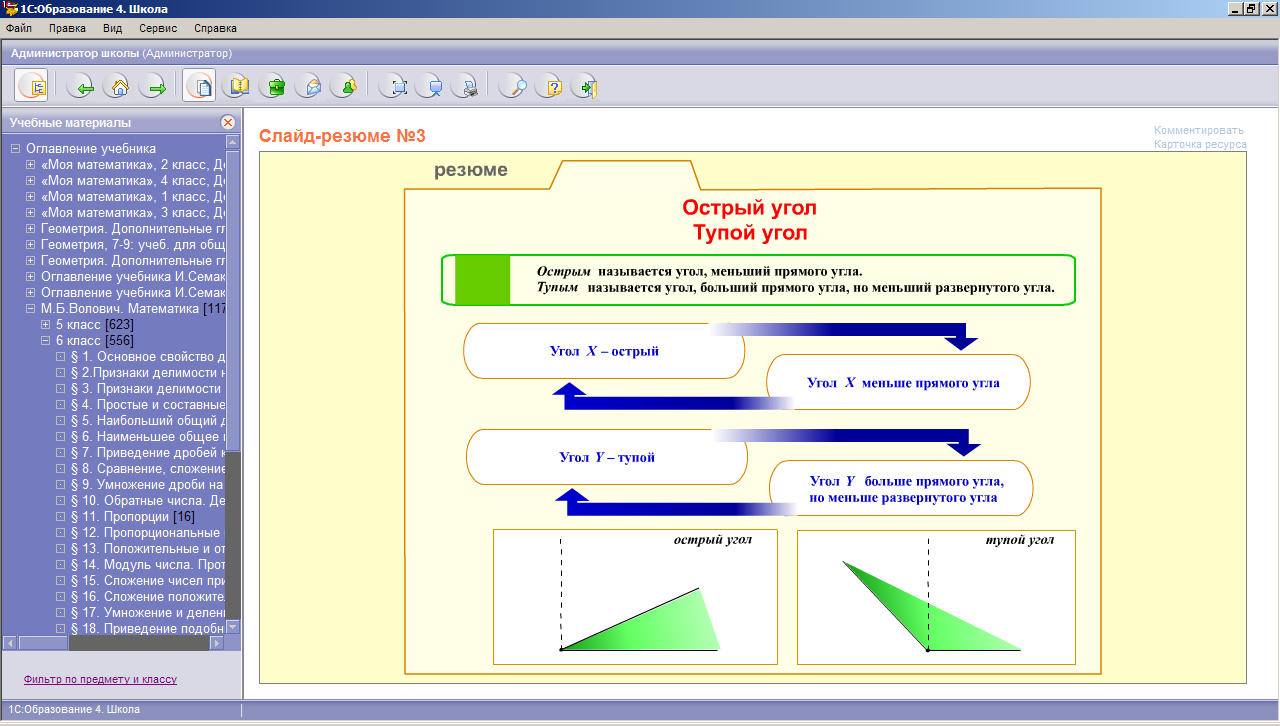 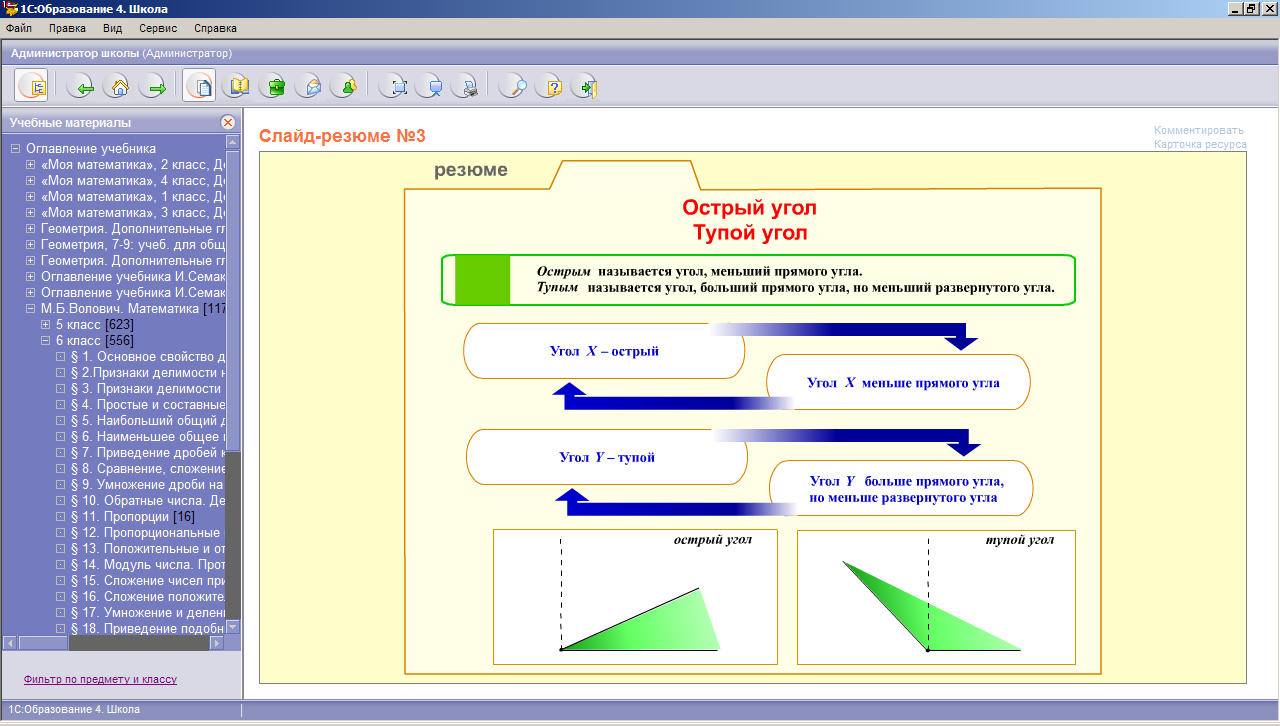 Из чего состоит треугольник?
А
В
С
Виды треугольников
по сторонам
по углам
Виды треугольников
по сторонам
по углам
остро-угольный
прямо-угольный
тупо-угольный
равно-
сторонний
равно-
бедренный
разно-
сторонний
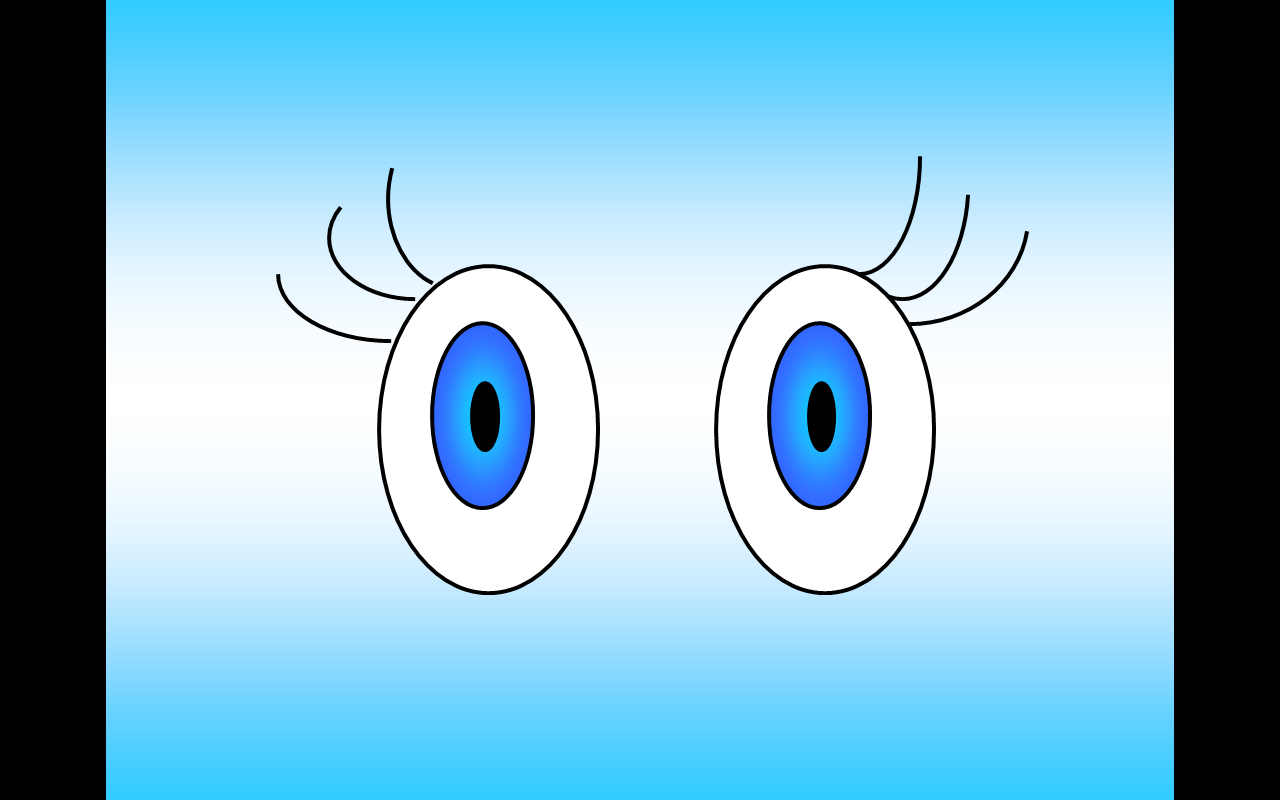 Построим прямоугольный треугольник
В
А
М
Решите задачу
Первая сторона прямоугольного  треугольника равна 3 см, а вторая и третья сторона на 1 см и на 2 см  больше, чем первая соответственно. Найдите периметр треугольника и постройте его, если первая и вторая сторона образуют прямой угол.
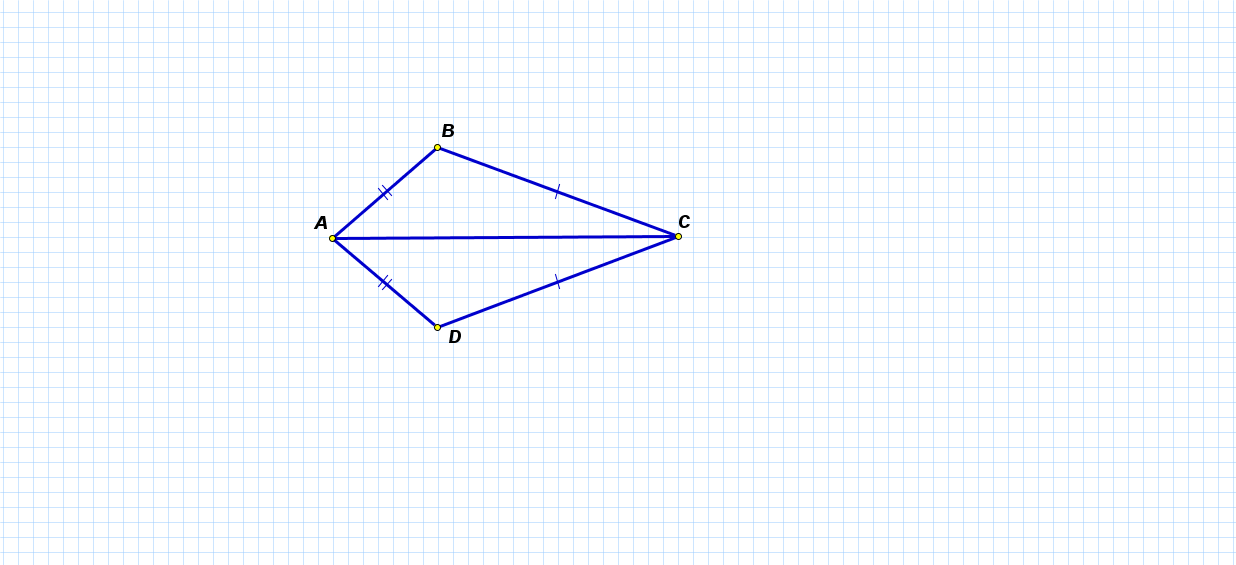 Помогите узнать имя треугольника
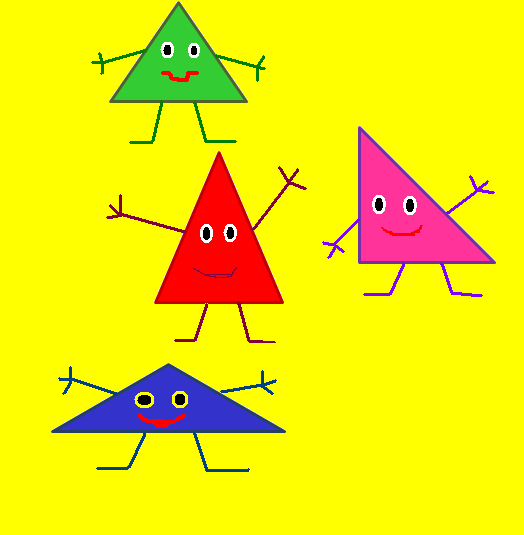 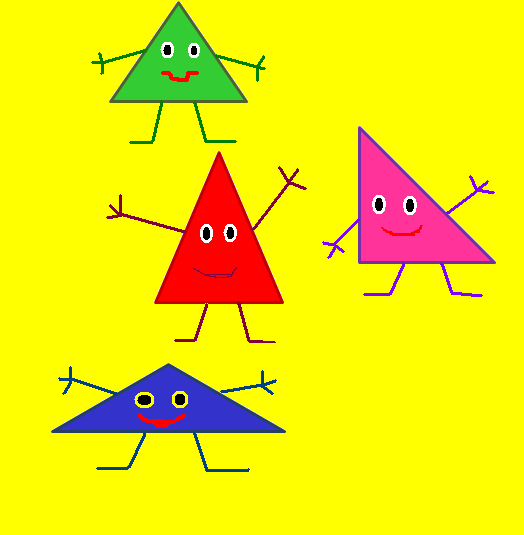 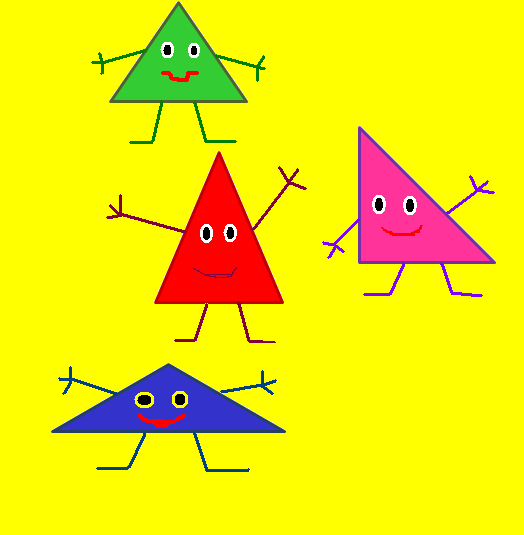 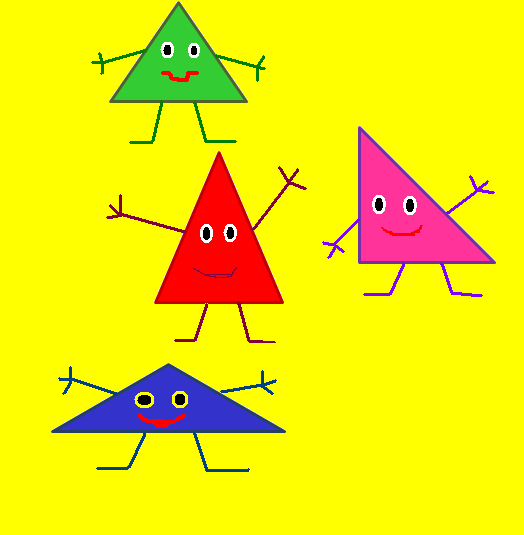 Считаю, что сегодня на уроке…
Домашнее задание
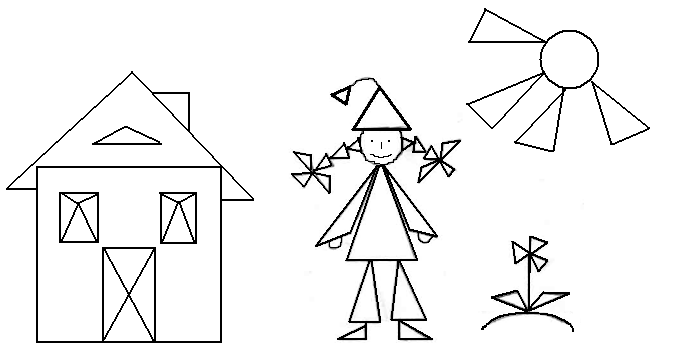 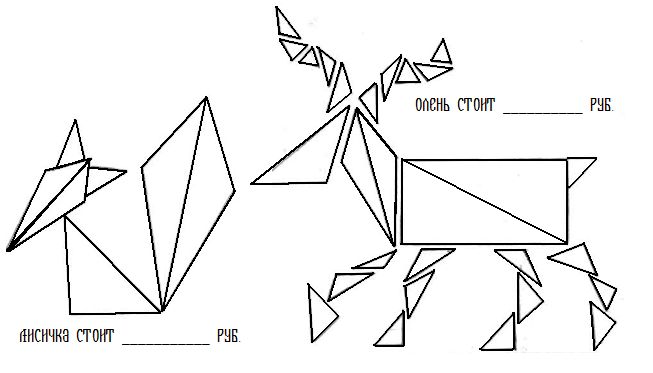 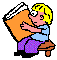 Спасибо
за 
урок!